2019世界トライアスロンシリーズ横浜大会
【赤レンガパーク　バイク練習会場】
大会概要
開　催　概　要
競技スケジュール（予定）
テレビ放送
　国内外に向けては、衛星放送により生中継を行います。また、ＩＴＵのホームページ上では、レースの模様をライブ配信します。
パラトライアスロンバイク練習会場全体図
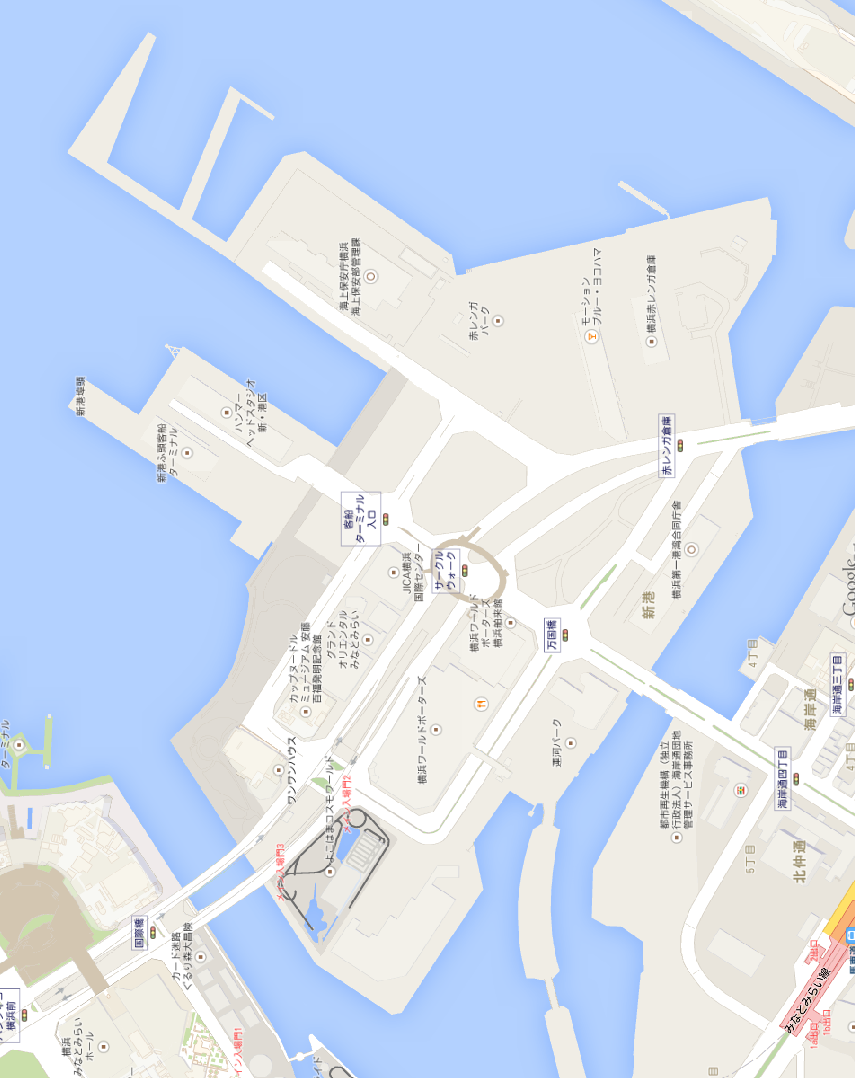 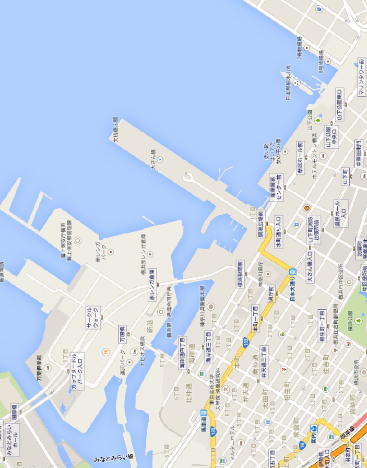 カラーコーン＆バー
ボランティア17P
プラスチック柵
マーシャル4P
カラーコーン
練習コース
整理員4P
警備員3P
車両導線
横断路
広域図
V
M
Ｓ
Ｇ
海保への横断路及び横断車両のコントロール
200m
工作船展示館の横断路
65
26
37
22
9
58
101
93
M
V
V
V
V
V
V
Ｓ
V
Ｓ
V
V
Ｇ
V
備品置き場③
テント１張（3.6m×5.4m）
カラーコーン　130本
カラーコーンバー　92個
プラ柵　9本
V
V
V
Ｓ
M
Ｓ
Ｇ
備品置き場①
カラーコーン　136本
カラーコーンバー64個
プラ柵7本
Ｇ
M
V
＊備品置場①と②は同じ場所
V
V
V
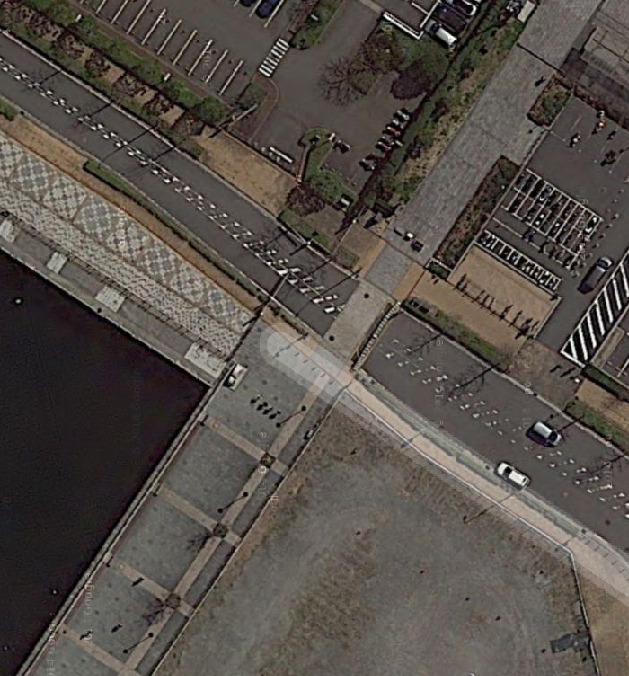 V
V
V
M
V
備品置き場②
カラーコーン　80本
カラーコーンバー　57個
V
425m
V
7
V
Ｇ
Ｓ
M
一般歩行者導線確保
1Lap：1250m
Ｓ
日程：5/15（水）～16（木）
  選手練習走行時間帯
：各日9：00～11：00
Ｇ
M
日時
V
V
V
10m間隔
でボランティア配置
V
V